Krug i kružnica
Projektni zadatak
Filip ivanković 8B
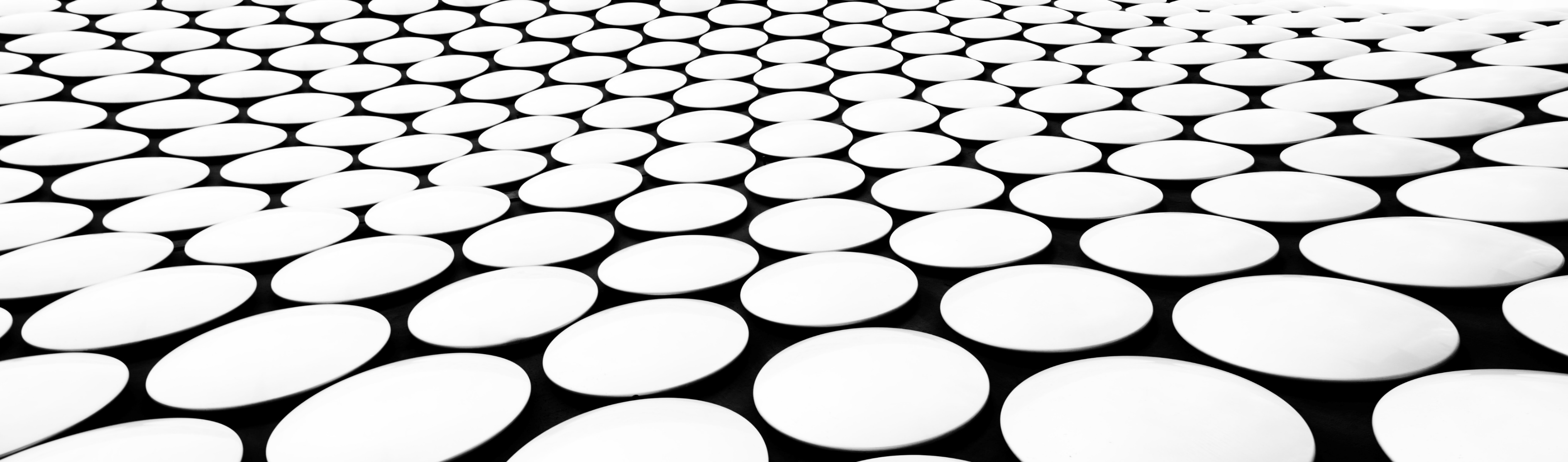 KRUG protiv KRUŽNICE
KRUG je dio ravnine omeđen kružnicom uključujući i točke koje pripadaju kružnici.
KRUG je posve određen svojim središtem S i duljinom polumjera r pa ga ponekad bilježimo K(S, r).
KRUŽNICA je skup svih točaka ravnine jednako udaljenih od jedne točke koju zovemo središtem kružnice.
Dužinu koja spaja središte sa bilo kojom točkom na kružnici nazivamo polumjerom kružnice.
KRUŽNICA je posve određena svojim središtem S i duljinom polumjera r pa je ponekad bilježimo kao k(S, r).
K(S, r)
k(S, r)
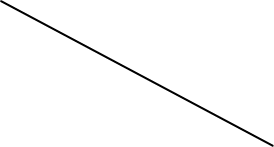 r
r
S
S
TETIVA KRUŽNICE je dužina koja spaja dvije točke na kružnici.
PROMJER KRUŽNICE je tetiva koja sadrži njeno središte. Promjeri su najdulje tetive i svi su jednako dugi, d = 2r.       
DIJAMETAR je duljina promjera i označavamo ga slovom d.
A
B
S
C
SREDIŠNJI KUT i OBODNI KUT
Talesov poučak
Svaki je obodni kut nad promjerom kružnice pravi kut.
S
Pravac i kružnica
p
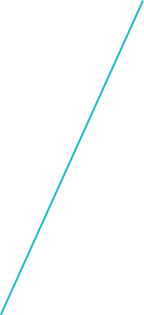 p
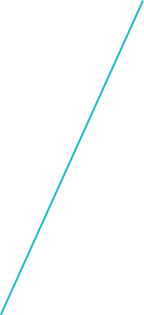 p
B
k
k
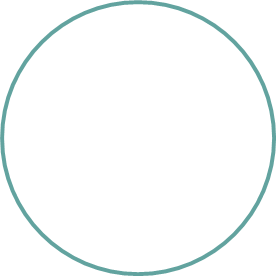 k
D
S
S
S
A
Pravac i kružnica imaju dvije zajedničke točke. Ako pravac siječe kružnicu u dvjema točkama, kažemo da je sekanta kružnice.
Pravac i kružnica nemaju zajedničkih točaka.
Pravac i kružnica imaju jednu zajedničku točku. Ako pravac dira kružnicu u jednoj točki kažemo da je tangenta kružnice, a tu točku nazivamo diralištem. Tangenta je okomita na polumjer koji spaja središte kružnice s diralištem.
Površina i opseg kruga
Duljina kružnog luka i površina kružnog isječka
ZANIMLJIVOSTI
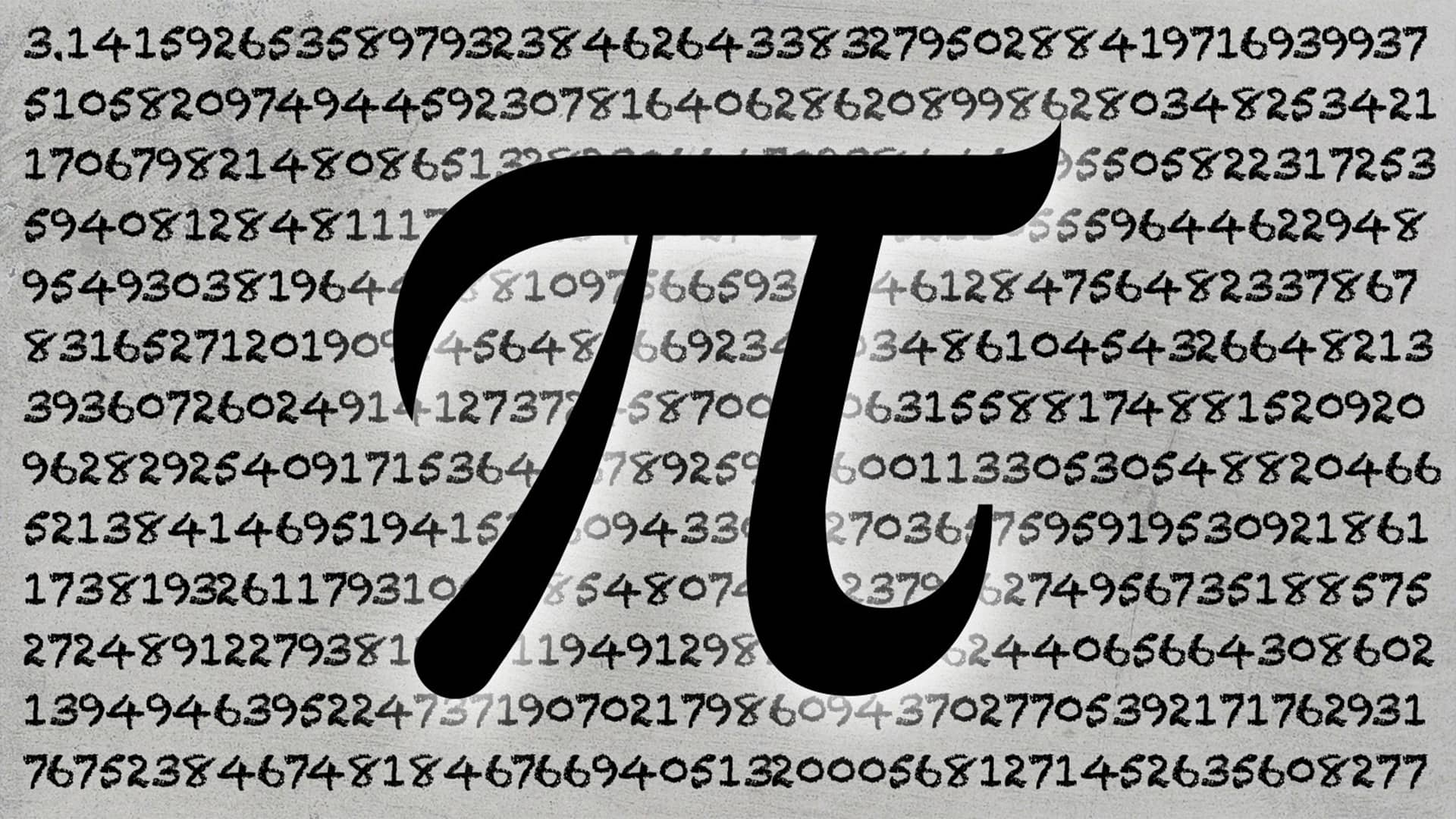 STONEHENGE
Stonehenge je jedan od najpoznatijih spomenika neolitskog doba. Kameni krug u Stonehengeu jedno je od svjetskih čuda, a ovu turističku atrakciju svake godine posjeti tisuće posjetitelja. Prava namjena spomenika se ne zna ni dan danas, ali se pretpostavlja da je služio za vjerske obrede. Mišljenje je znanstvenika i arheologa da je kameni krug u Stonehengeu u početku bio promjera 110 m te da se u jednome trenutku sastojao od dva koncentrična kruga. Tijekom godina izgled spomenika se mijenjao te u posljednjoj fazi izgleda ovog spomenika 30 je kamena podignuto u krugu promjera 33 m. na njih su stavljeni dodatni blokovi koji su zatvarali krivulju oblika kružnice, a na svaka dva stupa bila je postavljena greda.
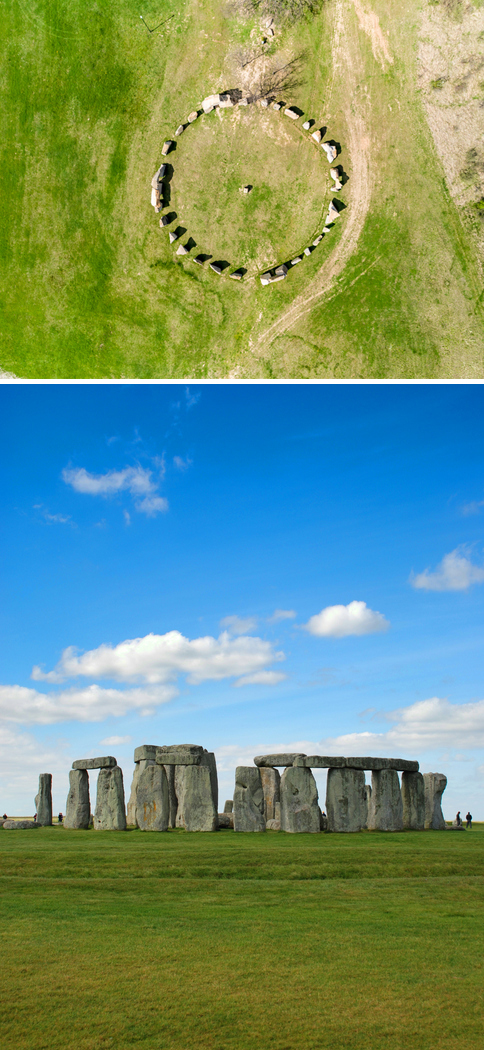 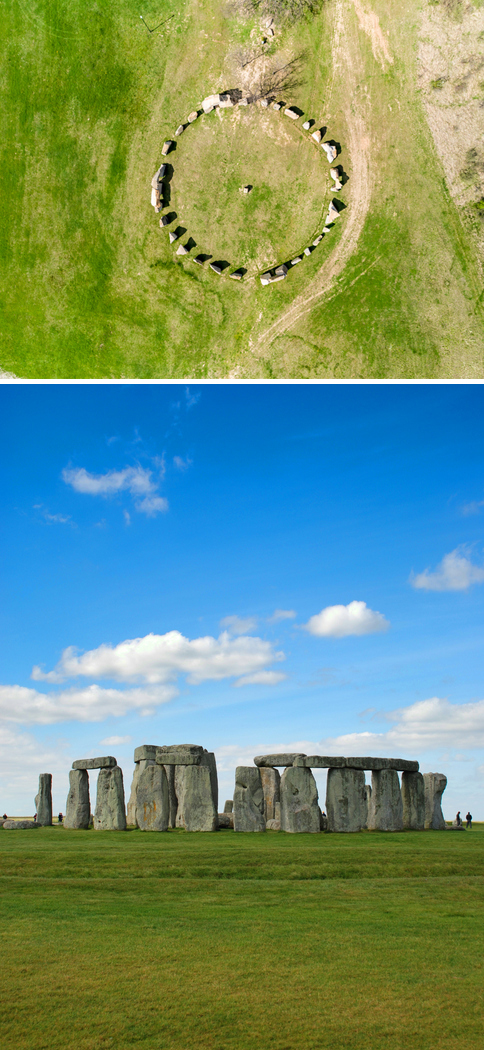 KRUG JE SVUDA OKO NAS!
Mnoge zastave država širom svijeta na sebi imaju oblik kruga, npr. Japan, Indija, Južna Koreja, Brazil… Čak se i zastava Europske Unije sastoji od 12 zlatnih zvjezdica na plavoj podlozi koje su poredane u krug.

Astrološki simbol Sunca je kružnica sa točkom u svom središtu. Kružnica simbolizira beskonačnost, a točka u sredini je onaj žarišni centar iz kojeg sve izvire i u koji se na kraju sve vraća.
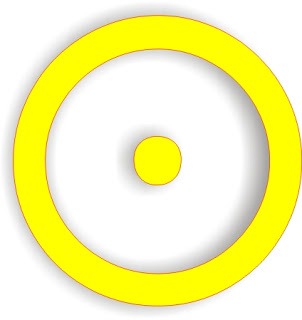 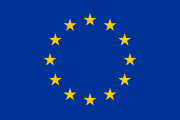 JIN i JANG
Jin i Jang dva su osnovna pojma kineske filozofije, a prikazuju naizgled nespojive sile prirode koje se nadopunjuju. Jang je povezan s bijelim, muškim načelom i usredotočen je prema vani, a crni Jin simbolizira žensko načelo koje je usredotočeno prema unutrašnjosti. Simboliziraju dvojnosti u svijetu (svijetlo i tama, visoko i nisko, toplo i hladno…) ali ipak se nadopunjuu i surađuju te udruženi čine jedinstvo. Svaki od njih sadrži djelić onog drugog – crni kružić u bijeloj polovici i bijeli kružić u crnoj polovici simbola. A kao jedno čine krug. 
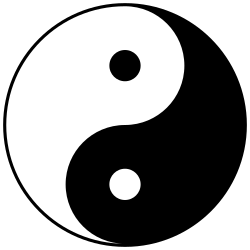 OPTIČKE ILUZIJE
1. Na kojem je crtežu središnji krug veći, lijevom ili desnom?
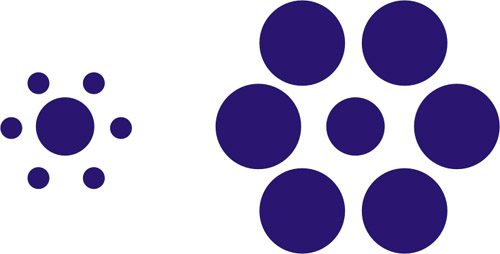 Odgovor
1. Lijevi središnji krug izgleda veći, ali nije, oba kruga su iste veličine.
Sljedeća iluzija 
2. Jesu li stranice kvadrata ravne ili zakrivljene?
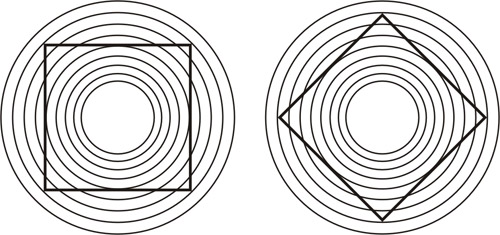 Odgovor
2. Zbog koncentričnih kružnica linije kvadrata izgledaju zakrivljene, ali u stvarnosti su to potpuno ravne linije.
Hvala na pažnji 
KRAJ!